РОЗРОБКА У LMS MOODLE ПЕРЕВЕРНУТОГО УРОКУ ДЛЯ STEAM-ОСВІТИ
Микола Семенов
24/05/2019
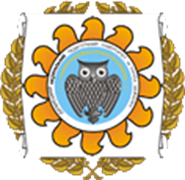 Цифровий світ
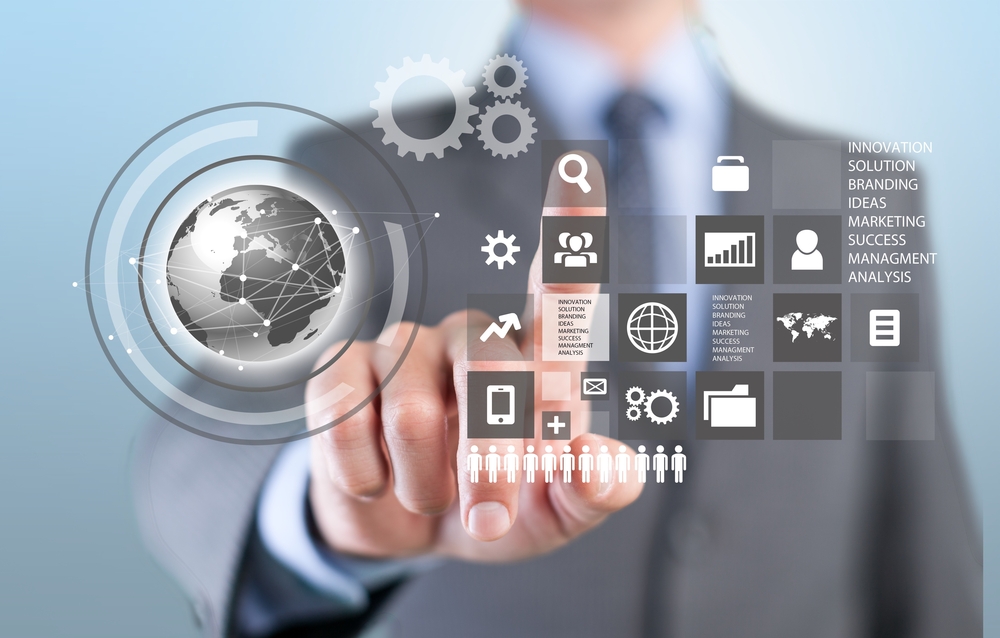 Peer instruction
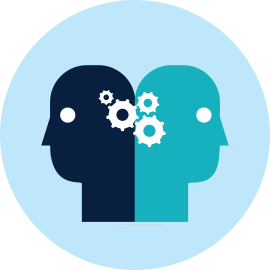 Навчання відбувається завдяки взаємодії студентів між собою за визначеним сценарієм та допомогою вчителя.
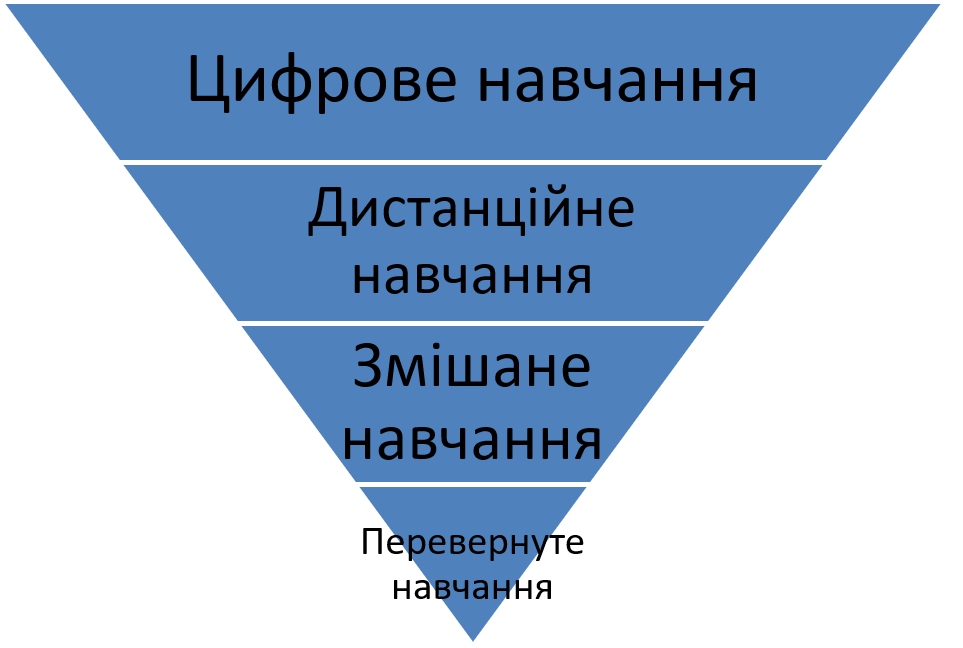 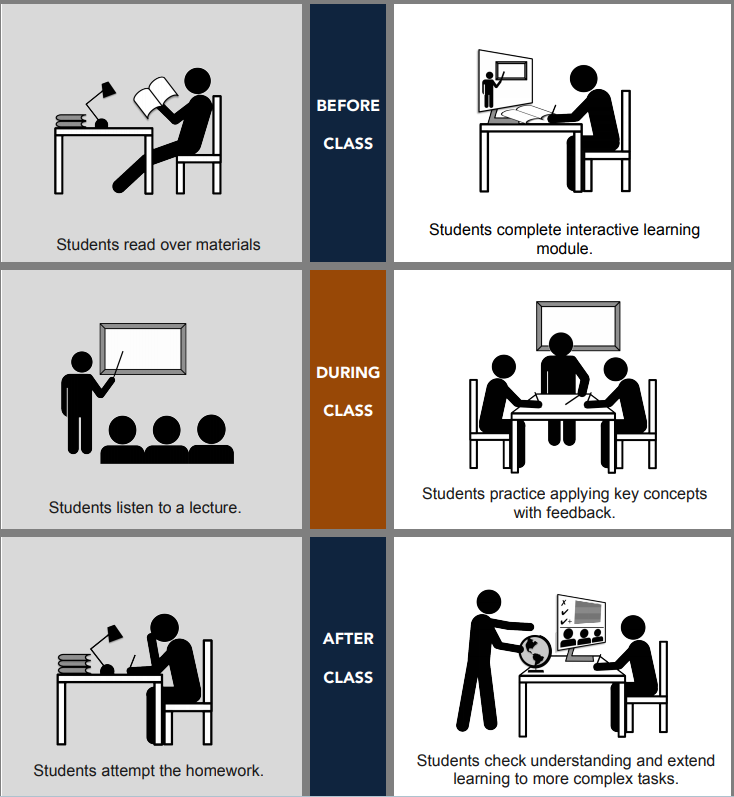 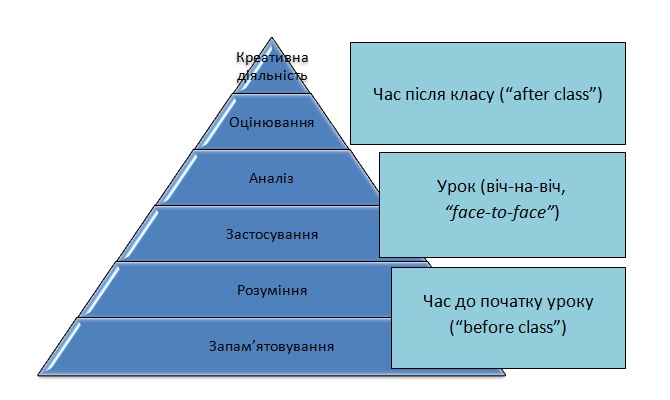 «MoPED ‒ Модернізація педагогічної вищої освіти з використанням інноваційних інструментів викладання» (№ 586098-EPP-1-2017-1-UA-EPPKA2-CBHE-JP)
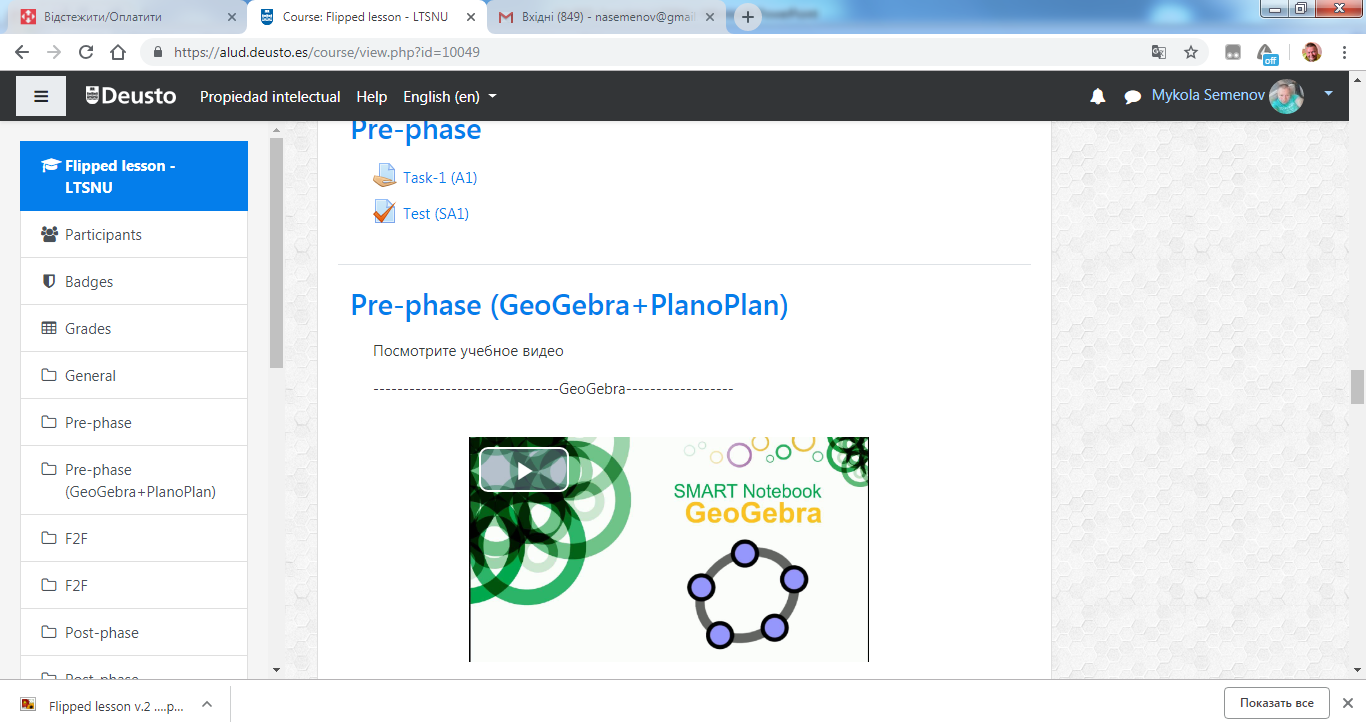 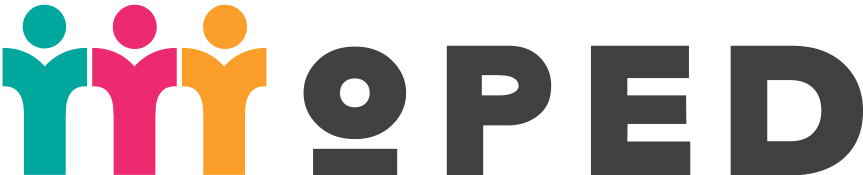 Цифрові інструменти вчителя
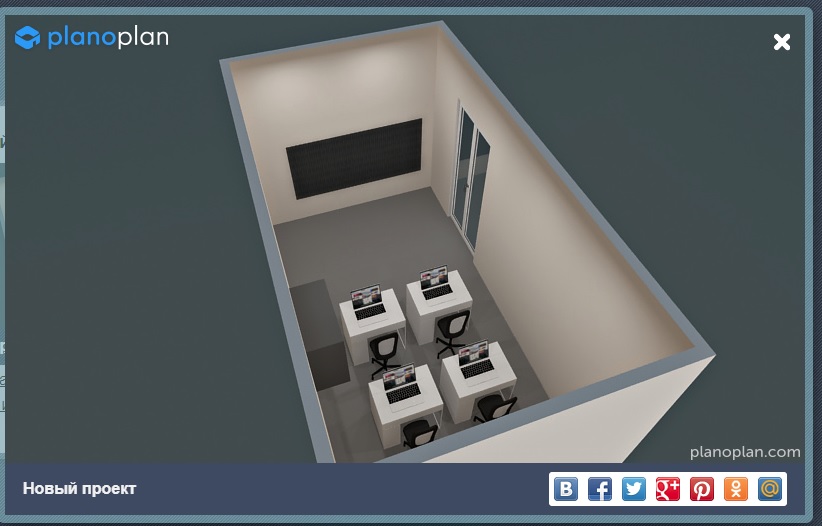 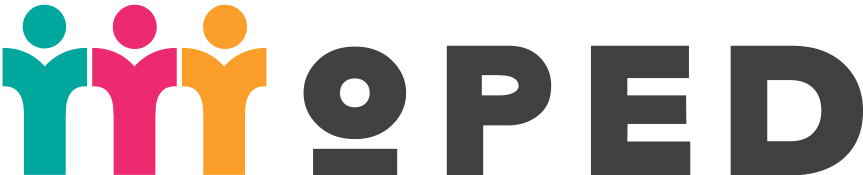 Цифрові інструменти вчителя
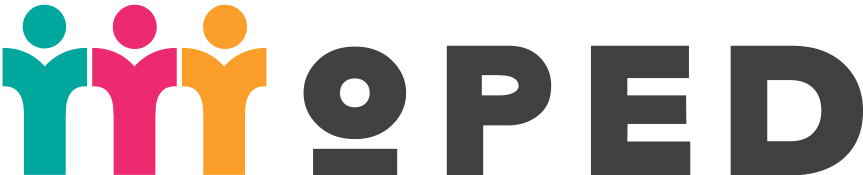 Дякую за увагу!